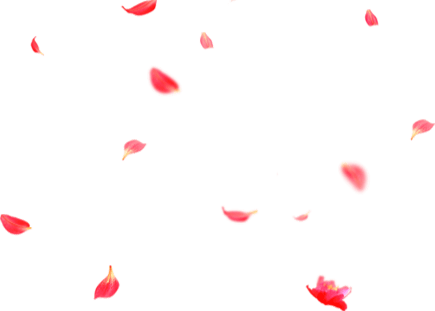 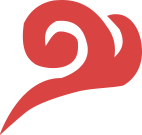 饮食与养生
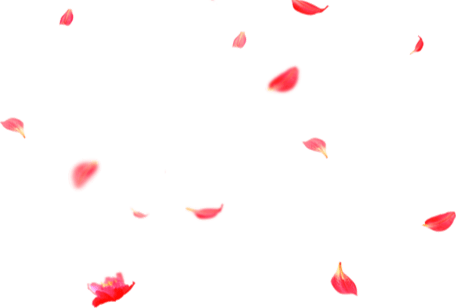 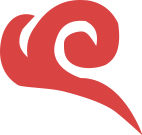 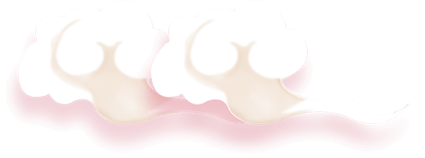 健康传统文化模板
目录
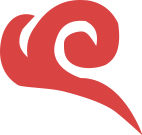 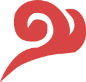 https://www.PPT818.com/
概述
食养食疗药膳
传统饮食养生方法的特点
中医辨证虚实
壹
贰
叁
肆
ENTER YOUR TITLE
ENTER YOUR TITLE
ENTER YOUR TITLE
ENTER YOUR TITLE
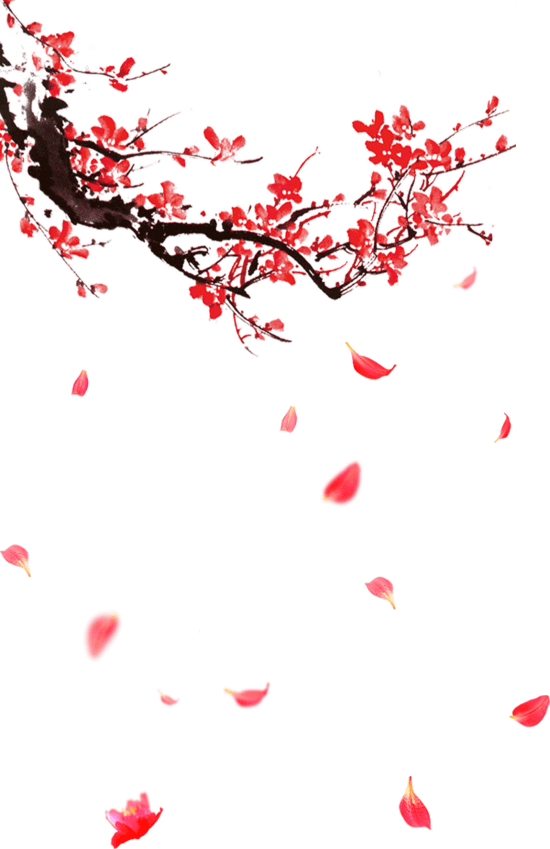 第一章节
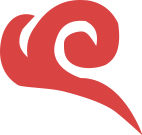 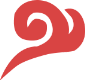 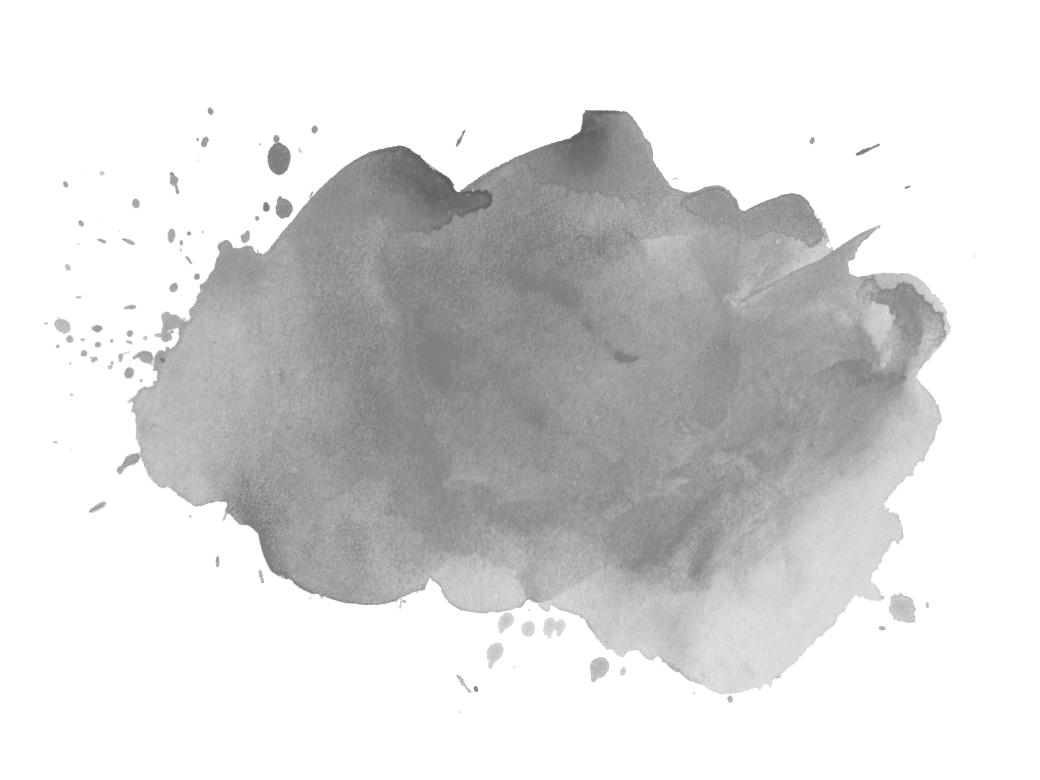 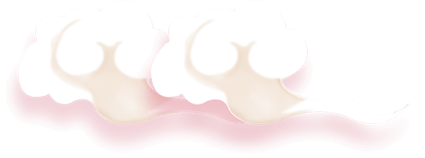 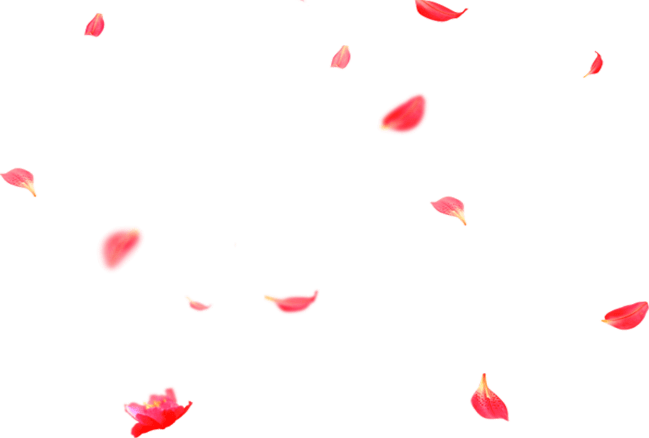 概述
西医—食物的七大营养素
蛋白质
06
01
02
07
03
04
05
矿物质
脂肪
膳食纤维
糖
水
维生素
中医—食物的性味
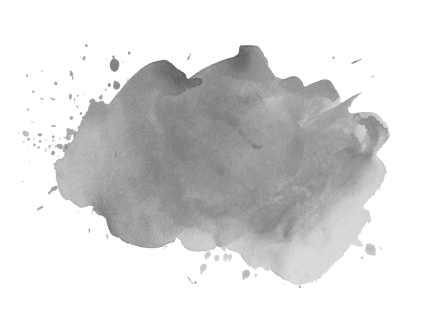 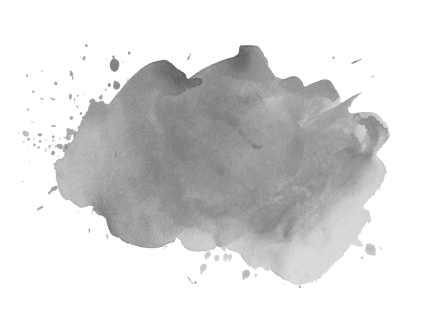 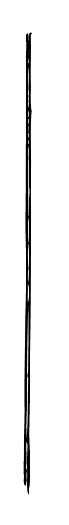 性
味
甘
温
苦
凉
寒
酸
辛
热
平
咸
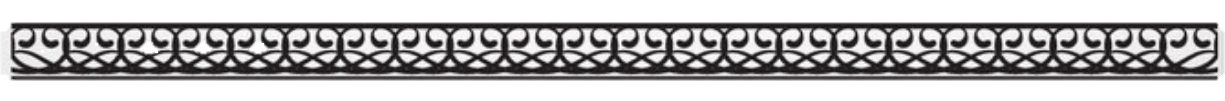 温热食物
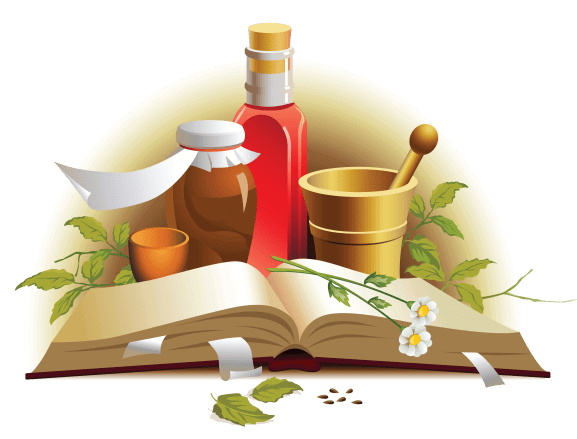 肉鱼类
蔬菜类
果实类
刀豆、葱、姜、蒜、椒、韭菜、
芥菜、香菜等香辣蔬菜
狗肉、羊肉、牛肉、鸡肉、虾肉、
鳝鱼、海参、草鱼、鲢鱼
桂圆、荔枝、桔子、杏、桃、
核桃、石榴、大枣、板栗
寒凉食物
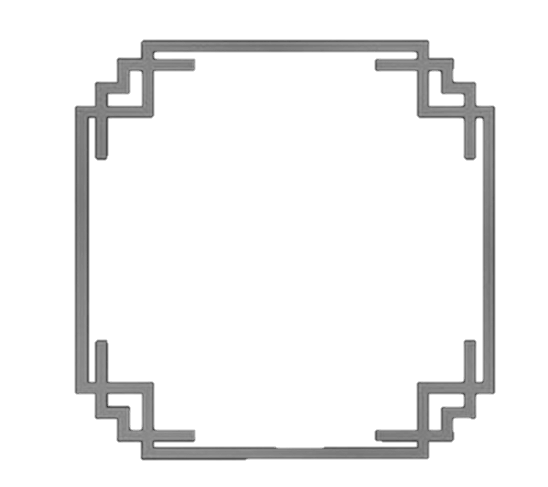 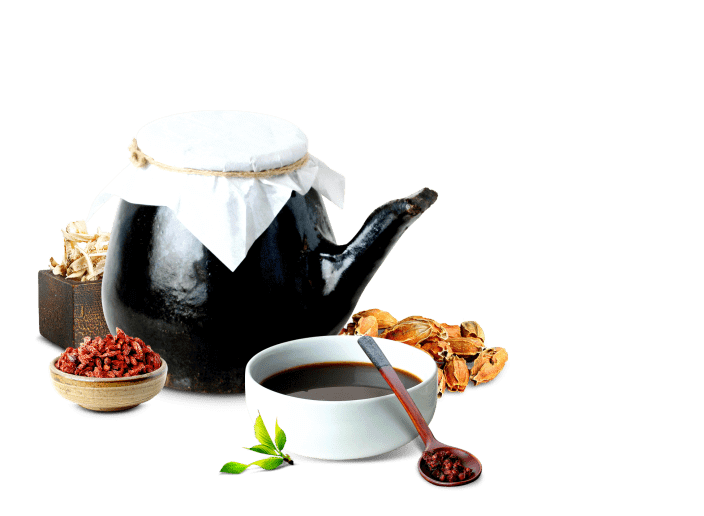 肉鱼类
蔬菜类
果实类
菠菜、豆芽、黄瓜、苦瓜、茄子、
冬瓜、葫芦、发菜、莴苣、马兰、荠菜、木耳
鳖肉、龟、鸭肉、牡蛎肉、螺蛳、蚌、
猪肉皮、兔肉、马肉、青蛙、蚯蚓、蜗牛
梨、西瓜、柿子、香蕉、橙、柑、柚、
猕猴桃、苹果、枇杷、甘蔗、荸荠、绿豆、
平性食物
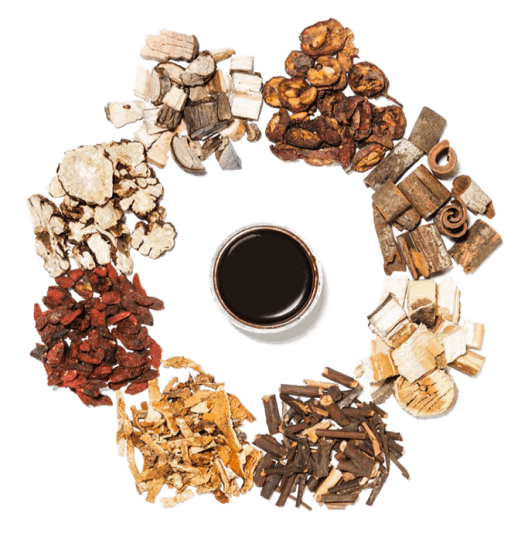 肉鱼类
蔬菜类
果实类
花菜、卷心菜、茼蒿、
芋头、胡萝卜、土豆、香菇
猪肉、牛乳、鸡蛋、鸽肉、
鹌鹑肉、黄鱼、鲤鱼、鳗鱼等；
粳米、玉米、高粱、小麦、
黄豆、黑豆、赤豆、蚕豆、豇豆、扁豆
日常食物功效简介
04
小麦
01
薏米
玉米
糯米
大麦
健脾利湿、排脓消肿、抗癌
降糖、降脂
止汗止泻
回乳、开胃
安神敛汗
05
03
02
02
01
03
米面
04
05
大多有益气健脾作用
行业PPT模板http://www.1ppt.com/hangye/
日常食物功效简介
扁豆
绿豆
黑豆
清暑热、解毒
利水渗湿、抗过敏
补肾、活血
利水、解毒
清暑热、解毒
利水渗湿、抗过敏
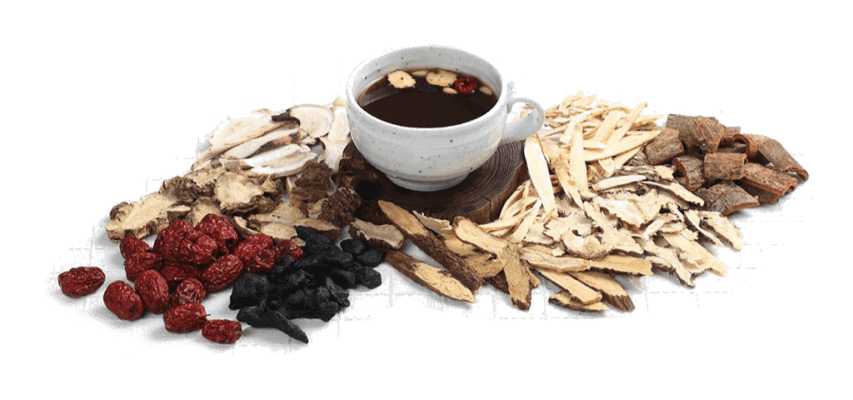 日常食物功效简介
榛子
01
栗子
花生
莲子
核桃仁
健补肾强骨、活血、止血
养血补脾、润肺化痰、止血、催乳、 润肠通便
回乳、开胃
健脾开胃、止泻、明目
补肾、纳气、润肠
02
芝麻
养血润燥
坚果类
补肾益气
滋阴润肠作用
03
04
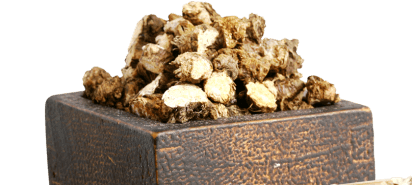 05
06
日常食物功效简介
丝瓜
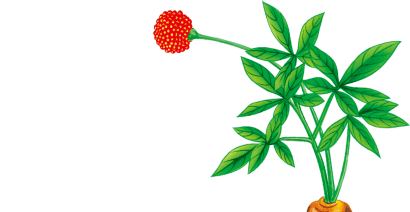 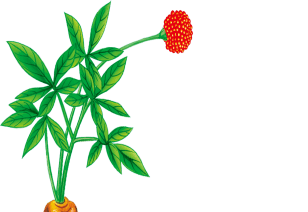 01
南瓜
冬瓜
番茄
黄瓜
健补肾强骨、活血、止血
养血补脾、润肺化痰、止血、催乳、 润肠通便
回乳、开胃
健脾开胃、止泻、明目
清热利水
02
茄子
养血润燥
蔬菜类
清热解毒作用
03
04
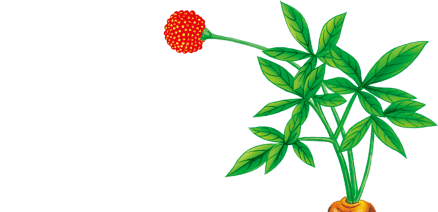 05
06
日常食物功效简介
梅子
01
猕猴桃
桃子
杏子
橘子
健脾止泻，对胃癌有较好作用
活血
止咳平喘
收敛肺、涩肠止泻明目
化痰和胃
02
柿子
润肺化痰，软坚
水果类
清热解毒作用
03
04
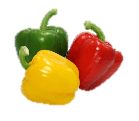 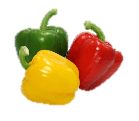 05
06
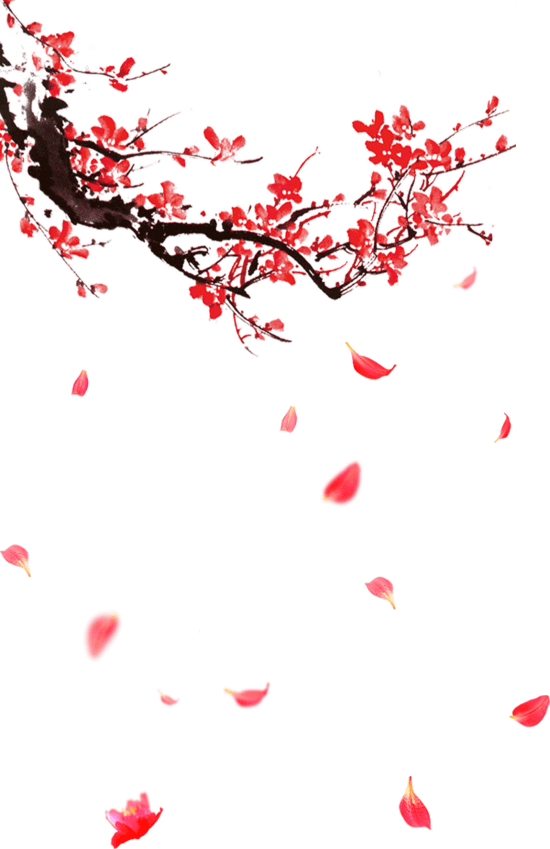 第二章节
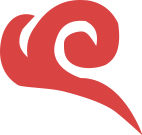 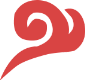 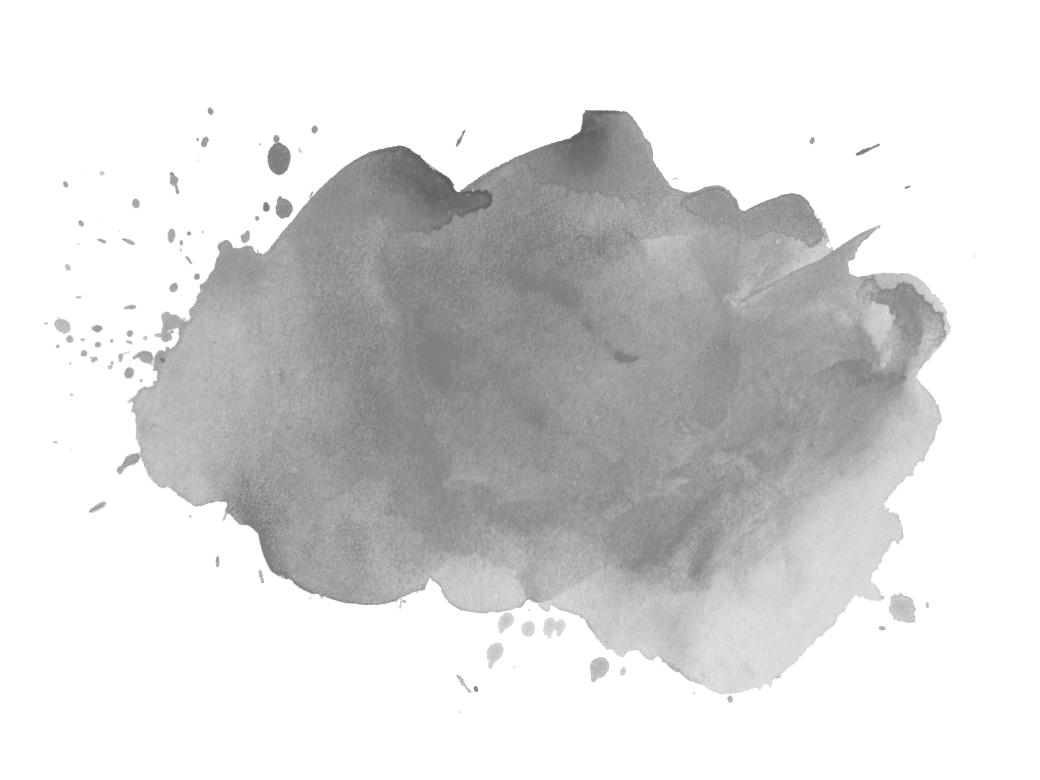 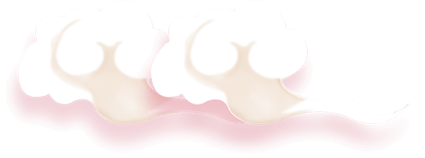 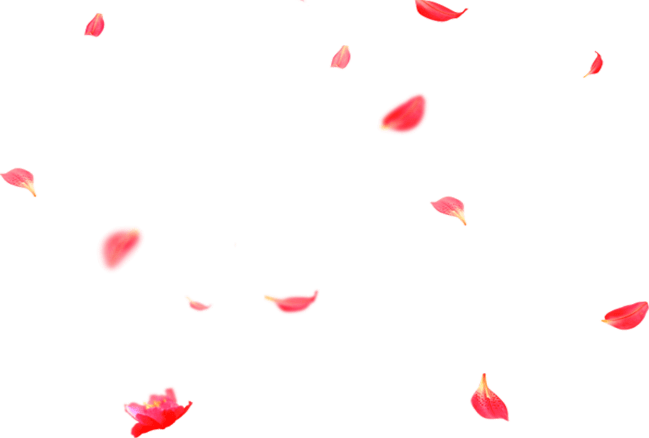 食养药膳食疗
食养食疗药膳
食疗
药膳
食养
饮食养生，机体所需的能量从食物中摄取（一日三餐）
为饮食治疗，通过饮食治疗一
            些慢性病。
在食物中有意识的加入一些中药，起到调养身体，甚至可以治疗慢性病。
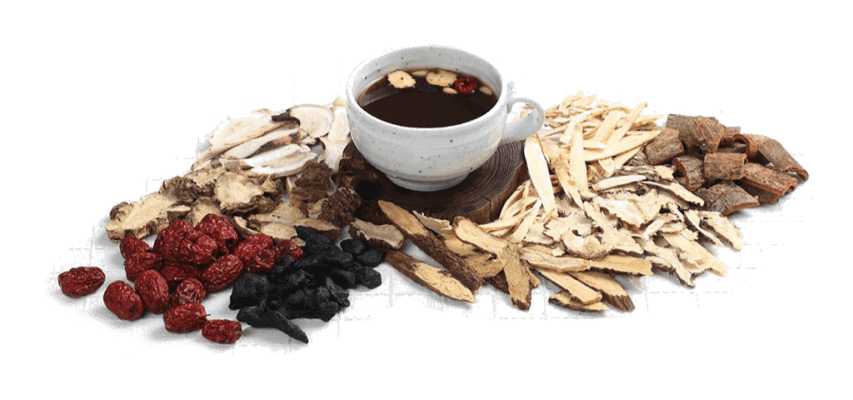 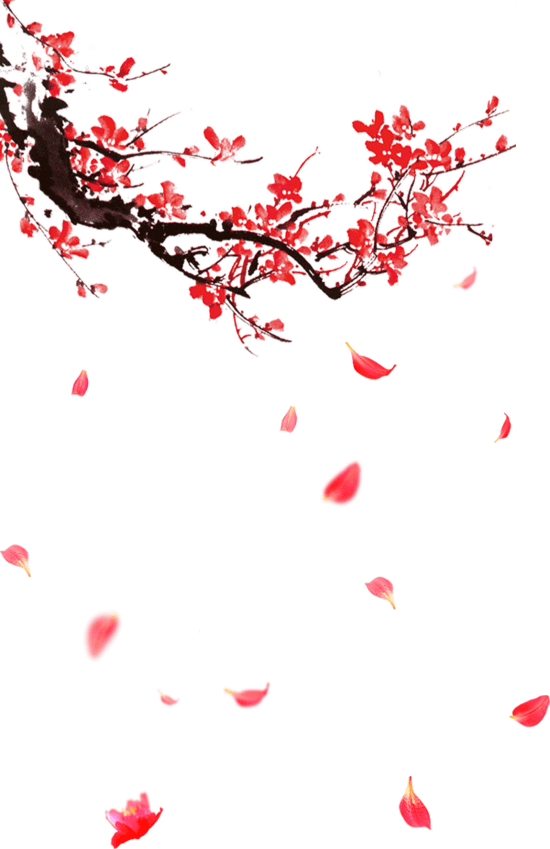 第三章节
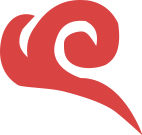 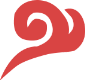 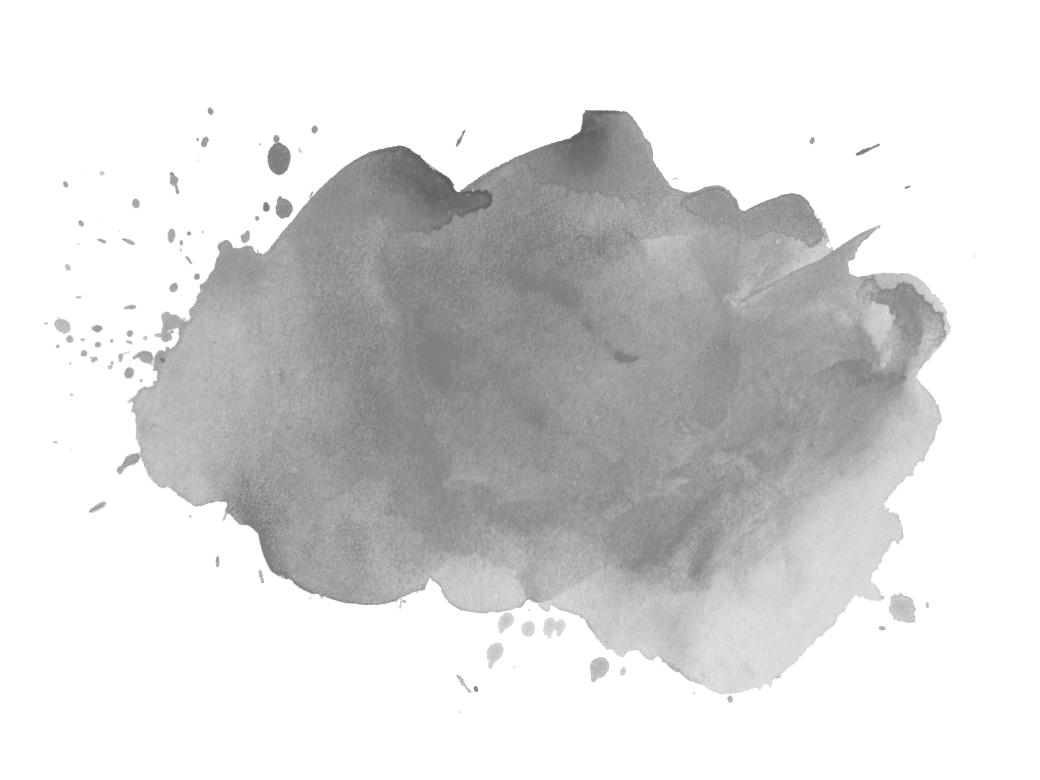 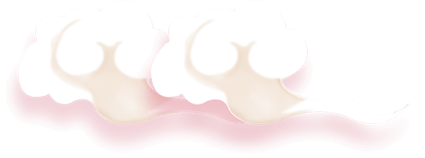 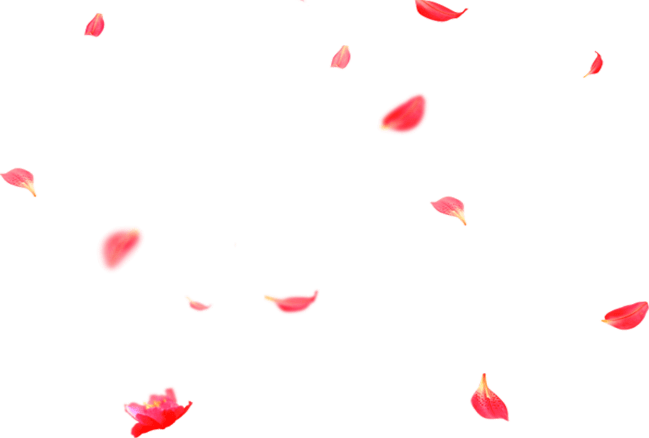 传统饮食养生方法的特点
[Speaker Notes: https://www.ypppt.com/]
传统饮食养生方法的特点
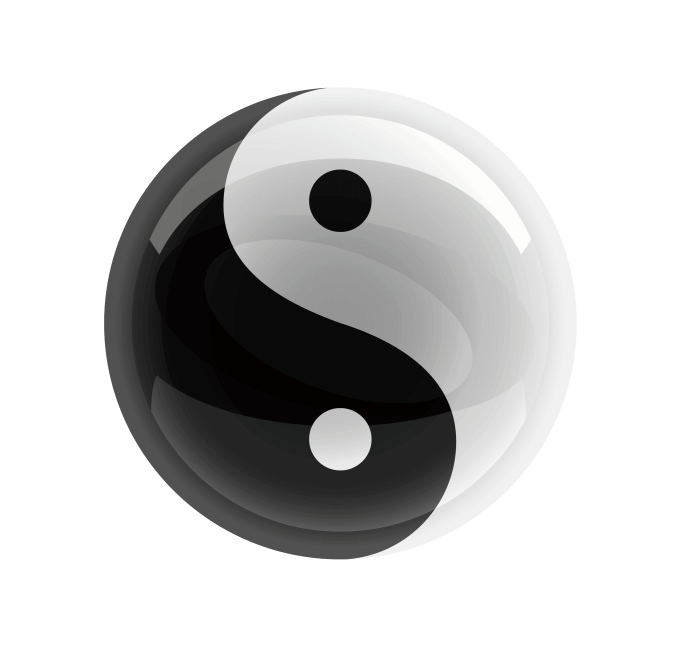 天地相应
饮食有节
调补阴阳
注意饮食卫生
审因用膳
其他
传统饮食养生方法的特点
吃时令食物：
因地制宜：不同地区
因时制宜：
   一年四季春夏秋冬
   中医角度：春温、夏热、秋凉、冬寒。
   对人和生物：春生、夏长、秋收、冬藏。
天地相应

特点（一）
传统饮食养生方法的特点
轻度失调：
   热性体质  －－   吃寒凉食物
   寒性体质  －－   吃热性食物
   阴虚补阴，阳虚补阳

   阴阳平衡＝健康
调补阴阳

特点（二）
传统饮食养生方法的特点
不同的体质选择不同的食物养生
不同的年龄选择不同的食物养生

      儿童：处于生长发育阶段
      中年：脾胃强健
      老年人：脾胃功能减弱
审因用膳

特点（三）
传统饮食养生方法的特点
饮食养生方法：

1. 平补法：性味平和
2. 清补法：
3. 温补法：
饮食有节

特点（四）
传统饮食养生方法的特点
饮食卫生

特点（五）
不吃剩菜剩饭

不吃腐败变质的食物
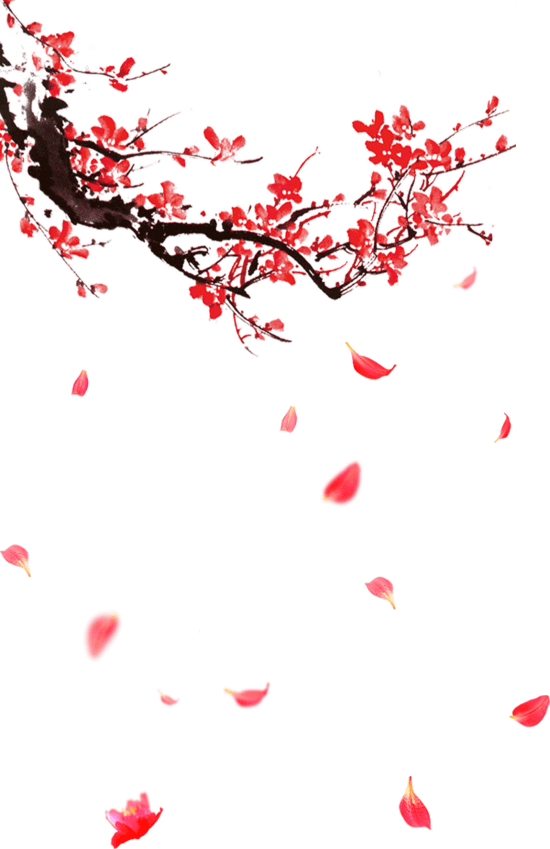 第四章节
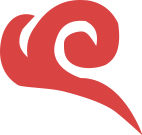 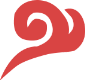 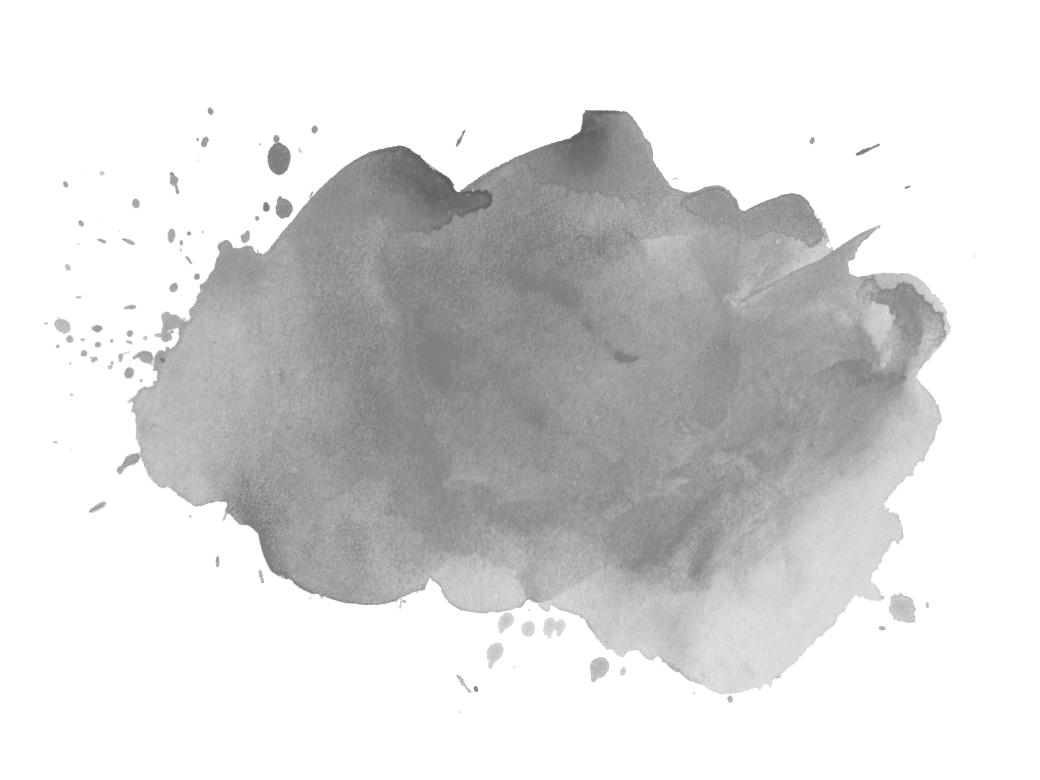 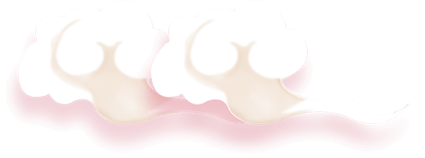 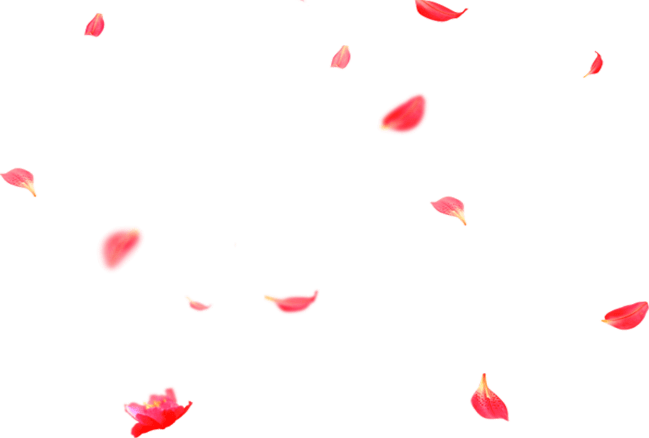 中医辨证虚实
中医虚症
气虚
血虚
01
03
02
04
阴虚
阳虚
中医虚症
浑身无力
无精打采
食欲不振
气虚
血虚
01
气
虚
阴虚
阳虚
中医虚症
脸色、嘴唇、指甲颜色浅淡
02
气虚
血虚
血虚
阴虚
阳虚
中医虚症
五心烦热
手脚心发烫、
心口烦热、
口燥咽干、
大便秘结。
气虚
血虚
03
阴虚
阴虚
阳虚
中医虚症
畏寒
肢冷
气虚
血虚
阳虚
阴虚
04
阳虚
感谢聆听
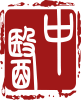 中国风古色古香模板